Biology Tic Tac Toe
Student Choice Activity
Tic Tac Toe is a 3 day project
Day 1 – Energy
Day 2 – Photosynthesis
Day 3 - Respiration
Day 1 - Energy
Energy Pathway Poster 
Create a map tracing the path of energy from the sun to heat energy in an organism. Be sure to include photosynthesis and respiration in the path.  
Your map should be fully colored and labeled.
Energy
Summary of Pathway
Starts with the sun (light or solar energy)
Light energy is captured by a plant where photosynthesis occurs
Photosynthesis results in food (chemical energy)
Organisms eat the food and cells undergo respiration
Energy from respiration is used for movement (mechanical energy)
Movement creates heat (heat energy)
Energy Poster Example
Energy Poster Example
Day 2 - Photosynthesis
Choose ONE of these projects
Booklet 
           or
Power Point
Booklet
Design and illustrate a booklet about PHOTOSYNTHESIS.  Cover the importance of light energy as part of the chemical process that builds plant materials and provides food for the plant.  
Include information about where photosynthesis takes place and what molecules are parts of this process.
Your booklet should be fully colored.
Must be 8 pages or more
Booklet Example
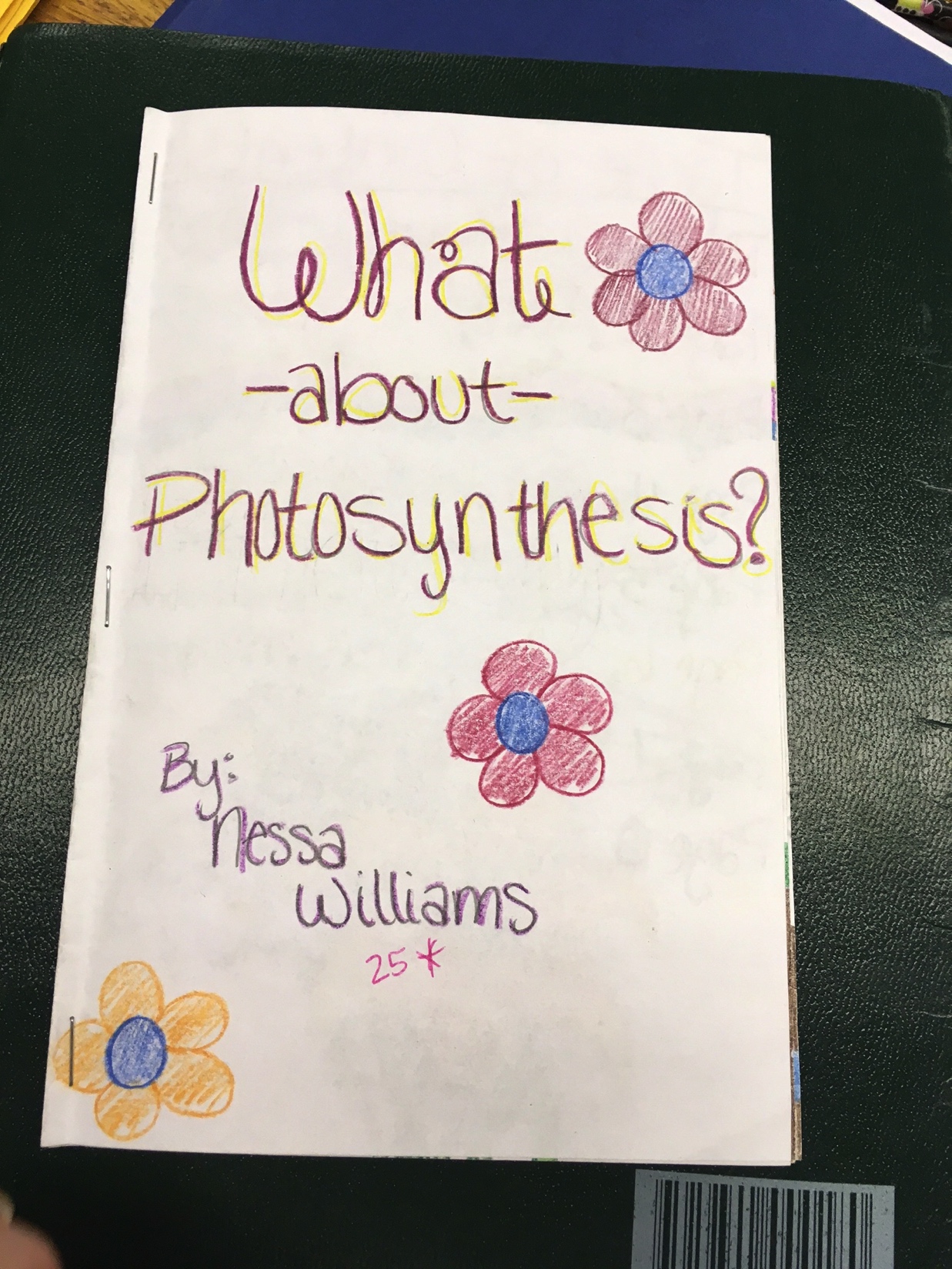 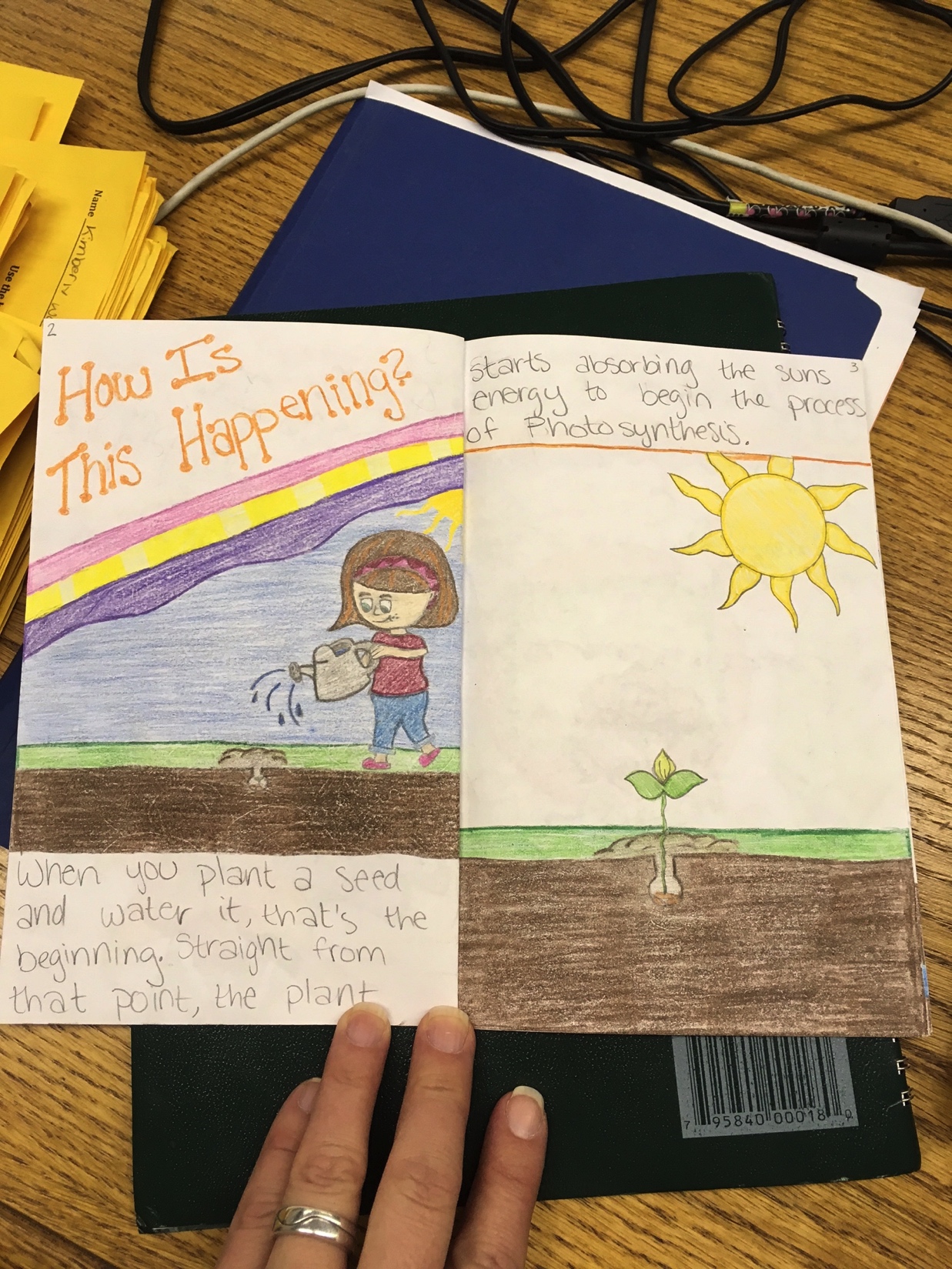 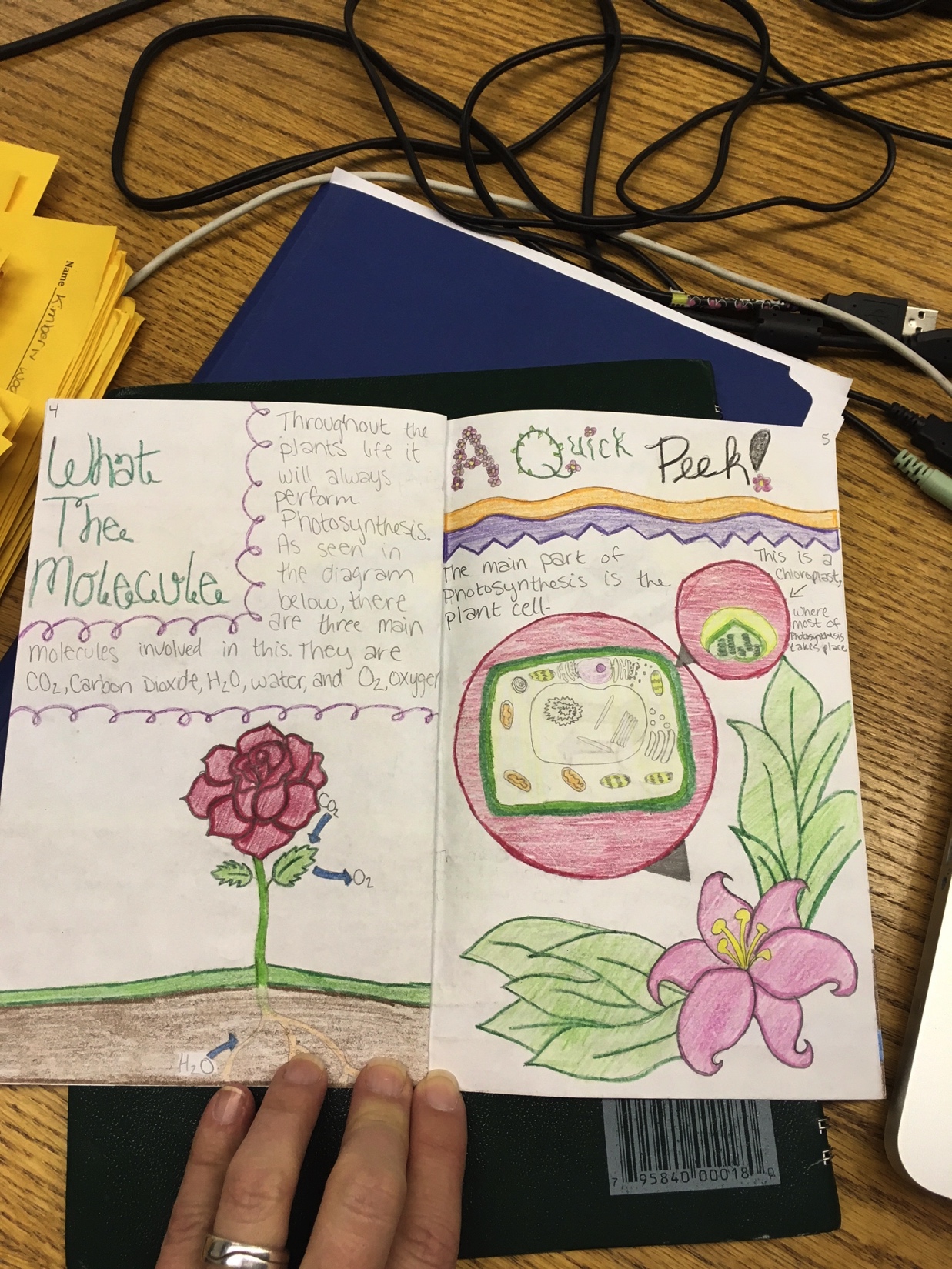 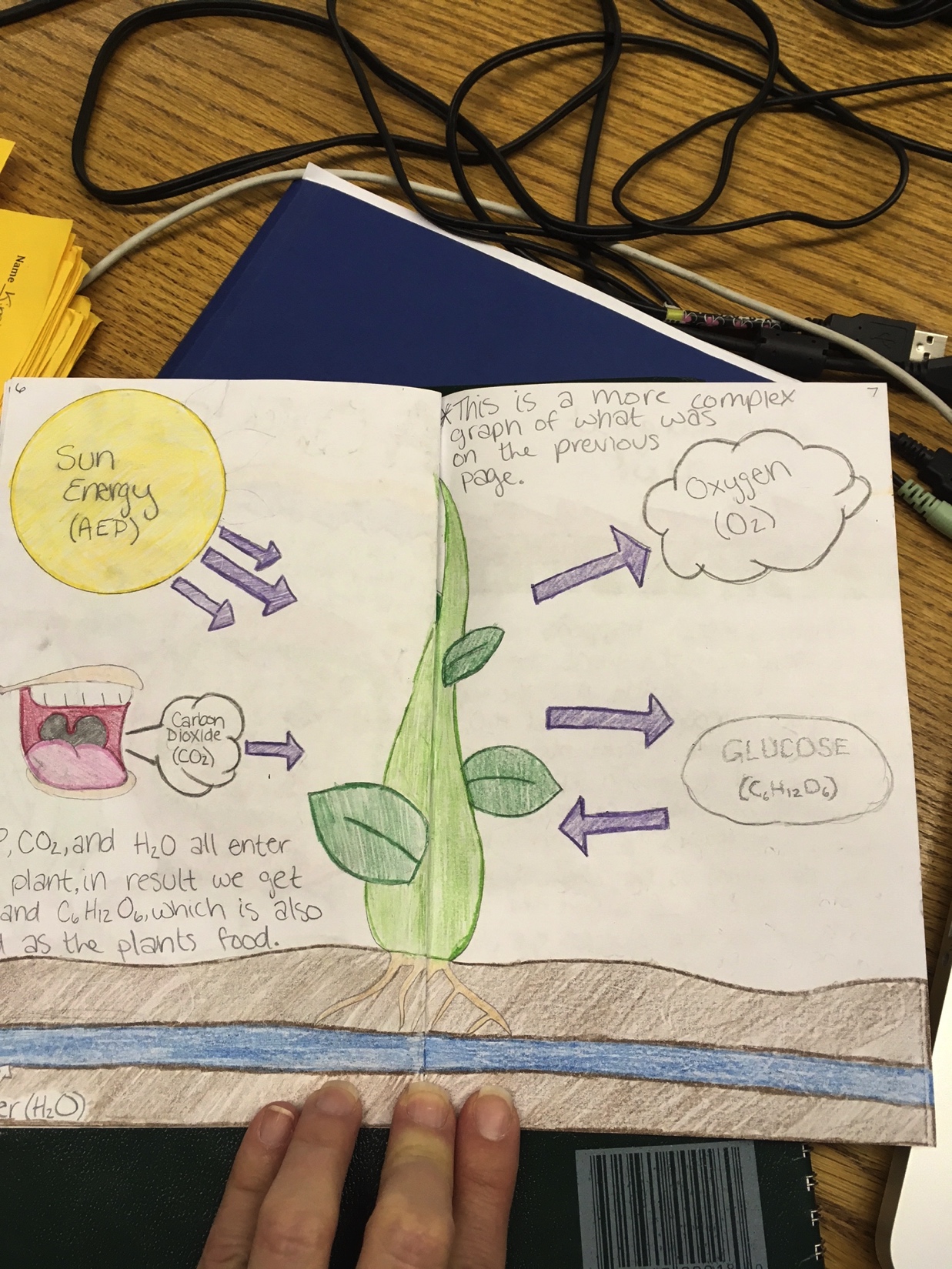 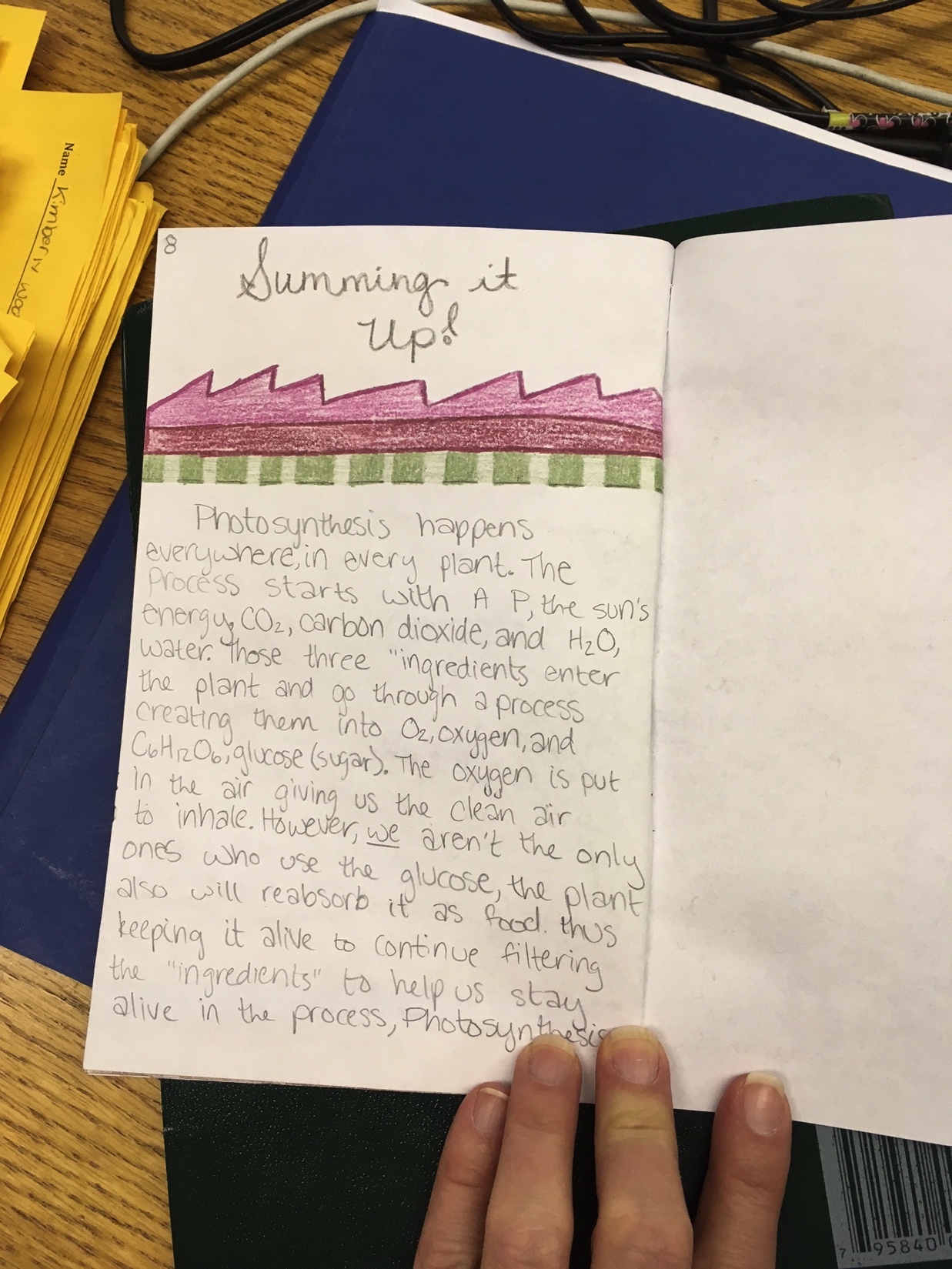 Booklet Example
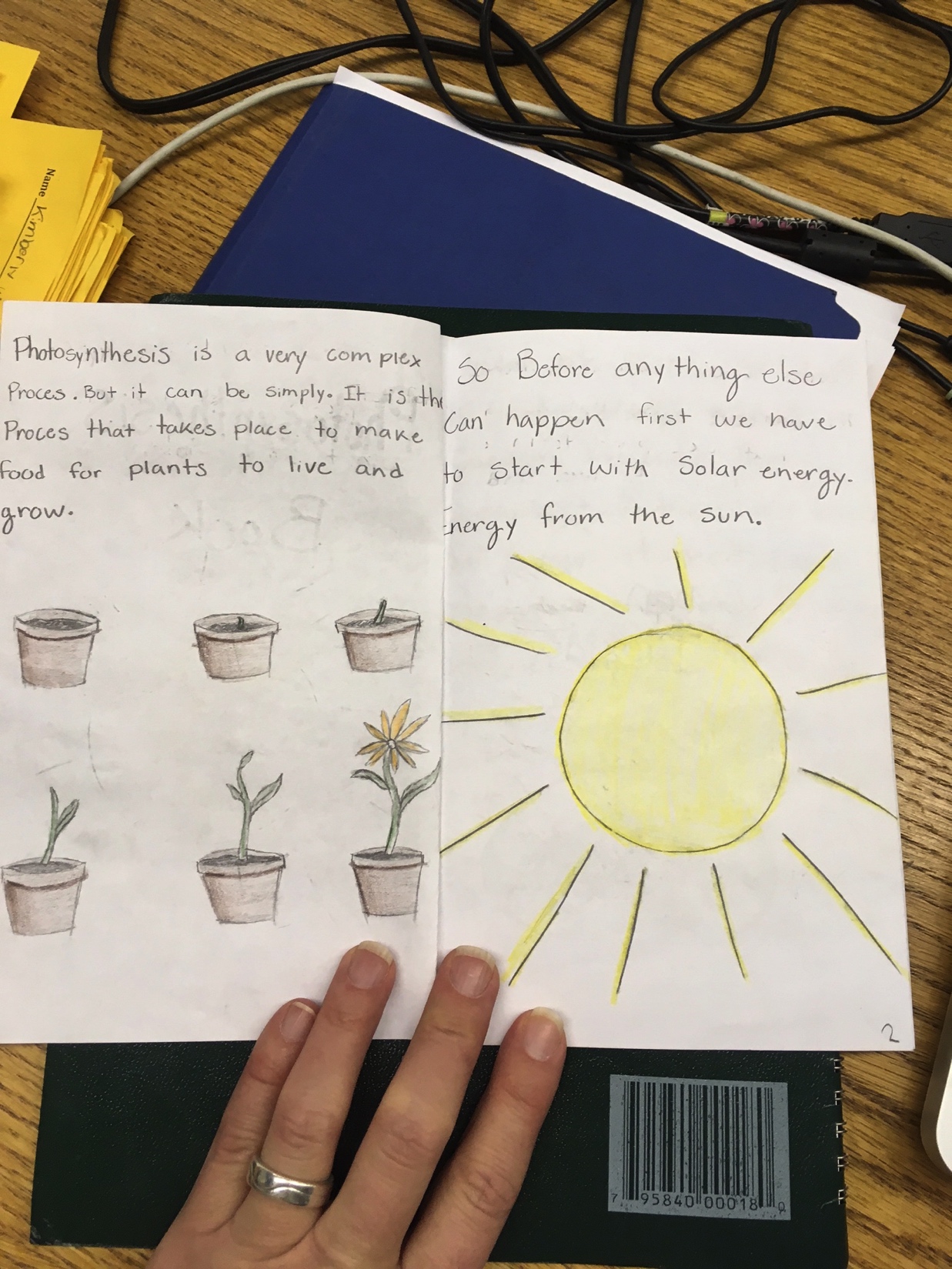 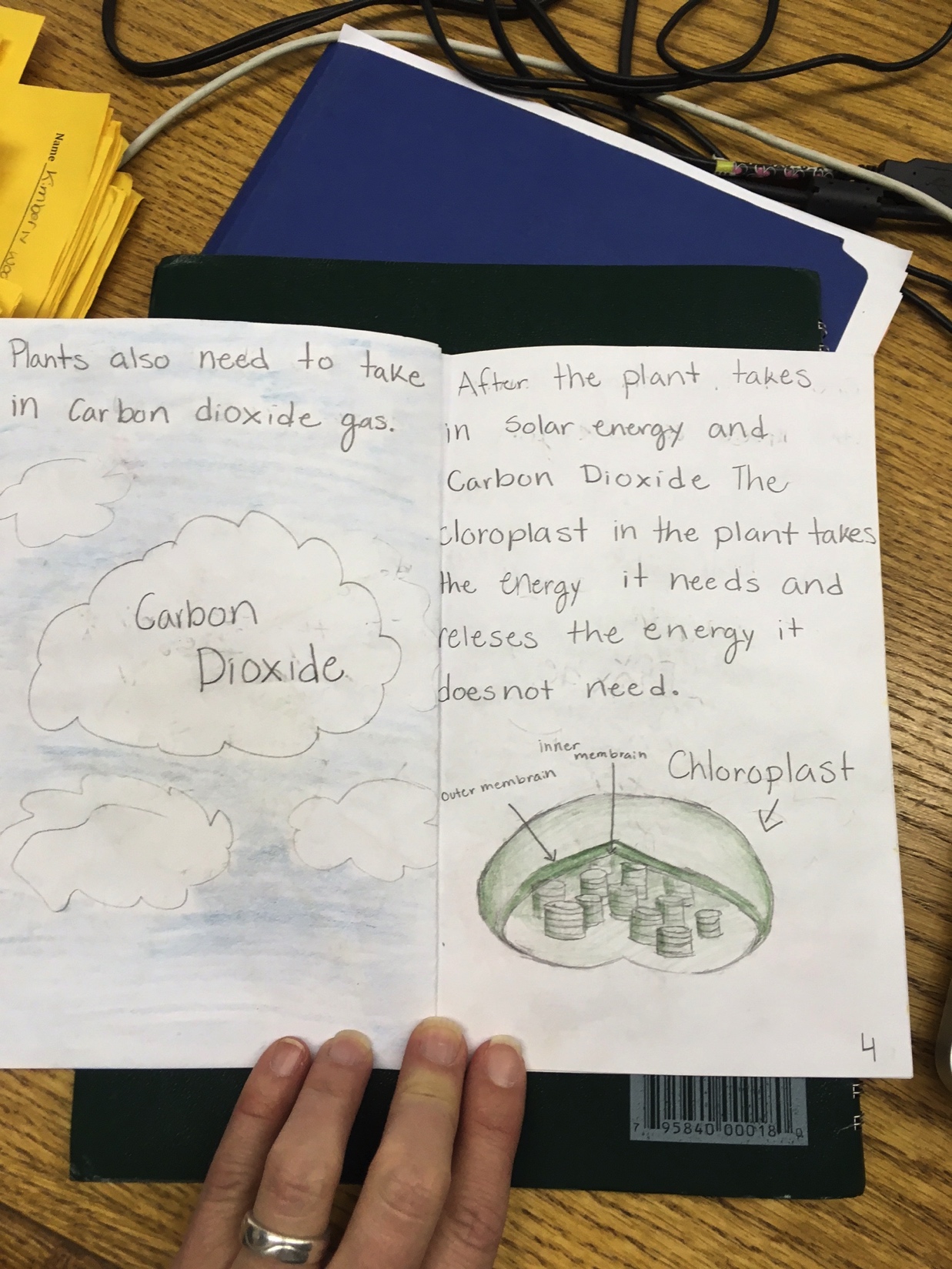 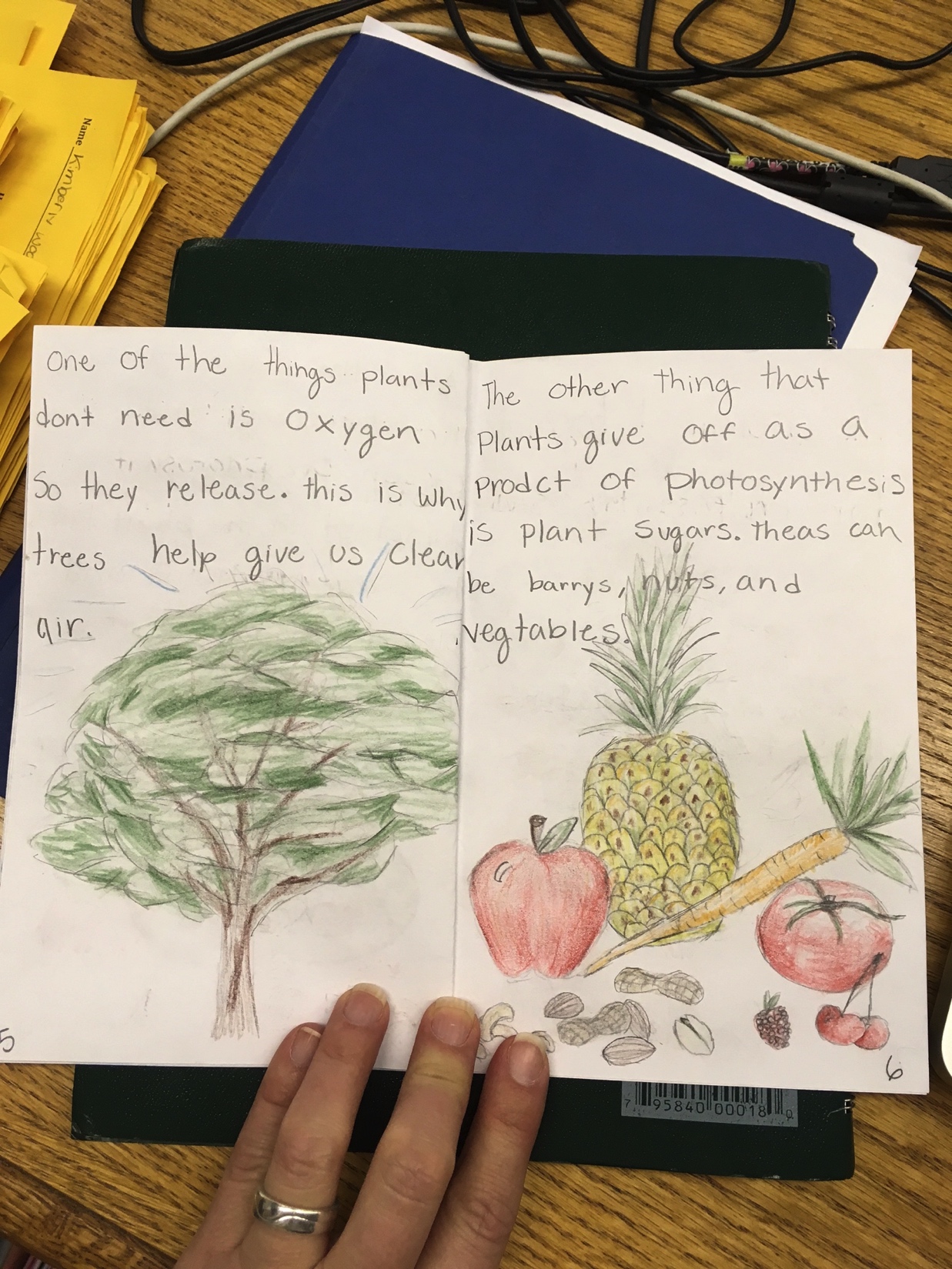 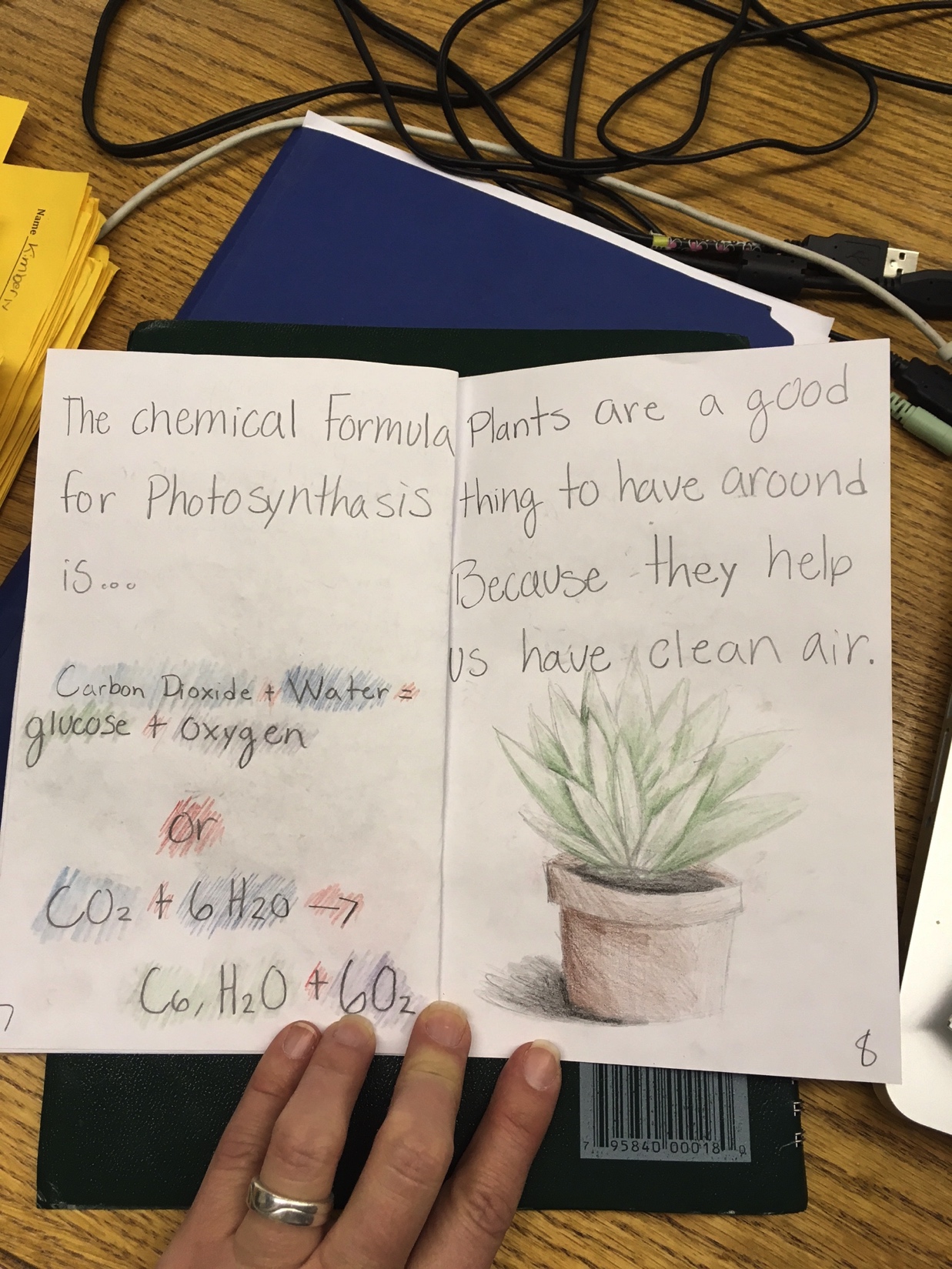 Power Point
Create a power point presentation explaining the process of photosynthesis.  Show the atoms involved as reactants and products in a balanced equation.
Discuss the importance of light energy as a part of the process.
Slides should include written information and NOT pictures. 
(6 slides or more)
Power Point Example
Day 3 - Respiration
Choose ONE of these projects
Brochure
            or
Poster and Explanation
Brochure
Create a brochure explaining how RESPIRATION in animals is a process that converts food energy into mechanical energy.  Include information such as where respiration takes place and show the balanced equation for the chemical change.  
Your brochure should be fully colored.
(5 sections or more)
Brochure Example
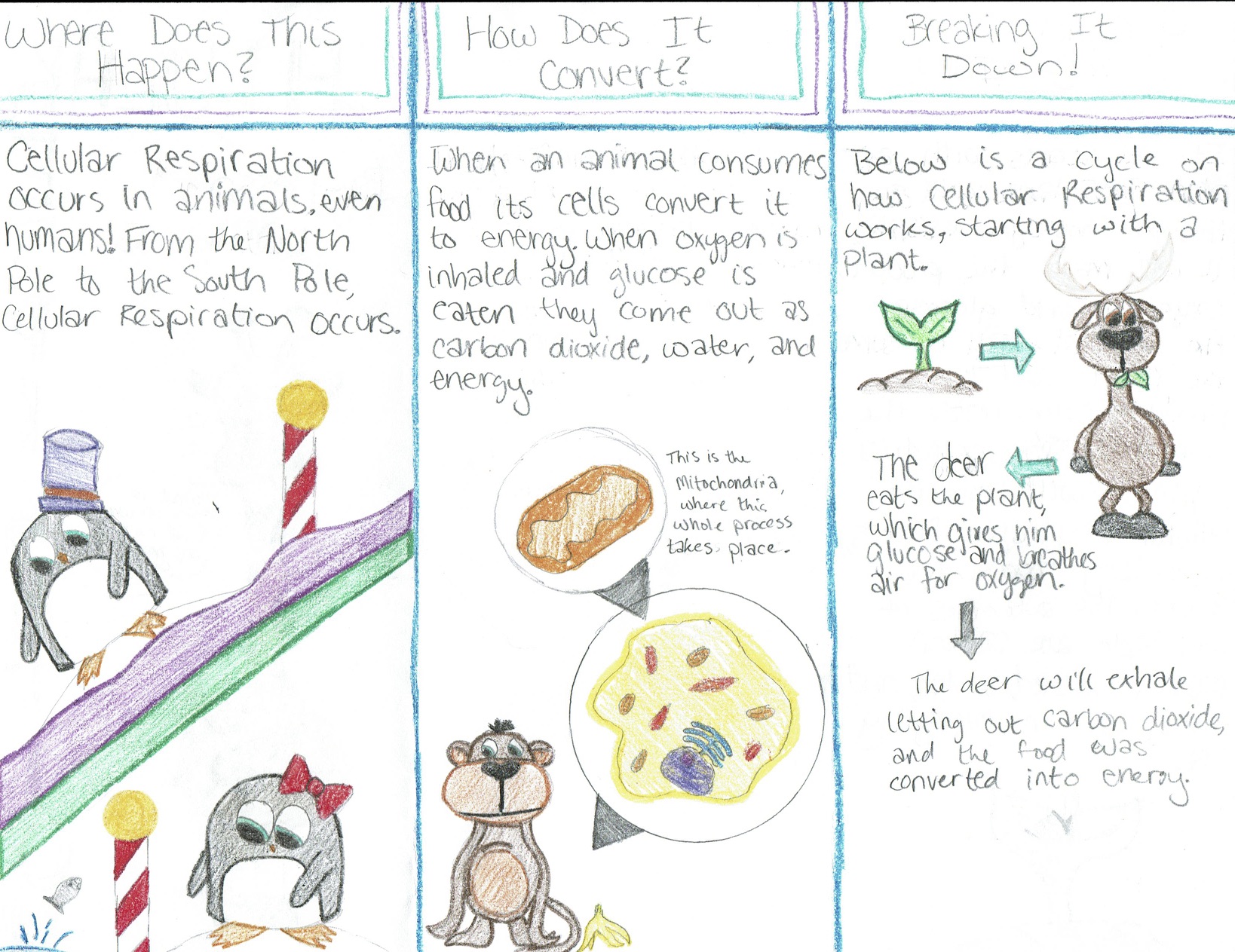 Brochure Example
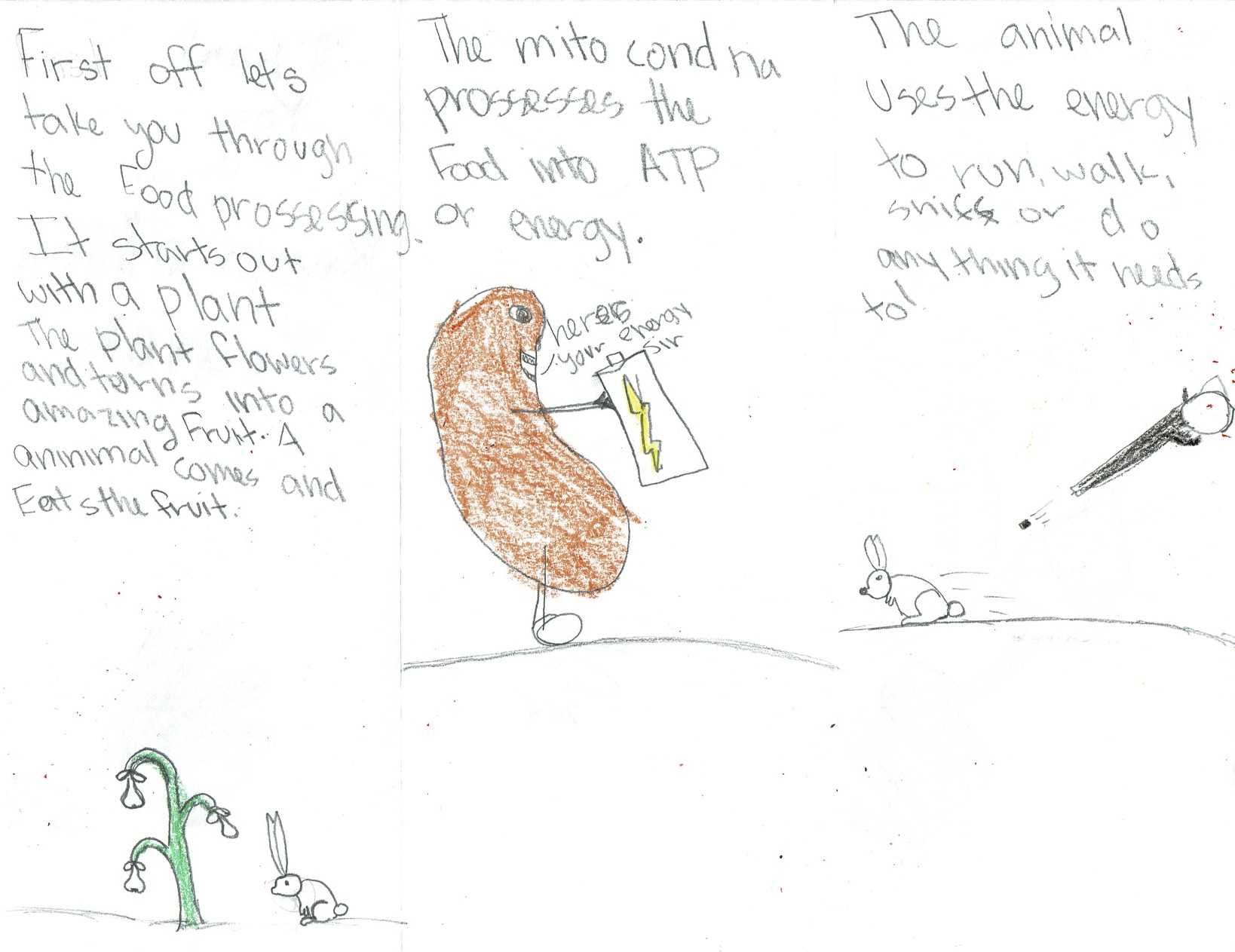 Poster and Explanation
Differentiate between aerobic and anaerobic RESPIRATION.  (Use the Blue Cells Book pages 88-90 for information.)  
Design a poster with a drawing of an organism that uses each type of respiration.  Write a paragraph about each organism to explain how each respires differently.  
Your poster should be fully colored.
(2 paragraphs or more)
Poster and Explanation Example